SVOJSTVA I BOGATSTVO MORA
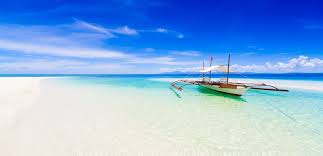 Kukas Bojana, prof. defektolog
SVJETSKO MORE
SVJETSKO MORE JEDINSTVENA JE I POVEZANA CJELINA SLANE VODE.
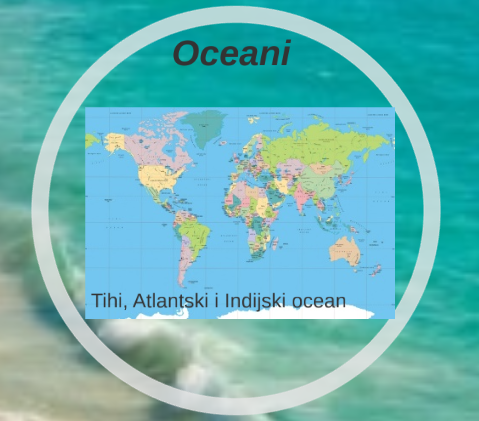 OBALA
POJAS IZMEĐU KOPNA I MORA ZOVE SE OBALA.
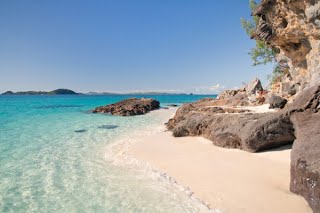 RAZVEDENA OBALA
RAZVEDENA OBALA: BROJNI OTOCI, POLUOTOCI, ZALJEVI I UVALE.
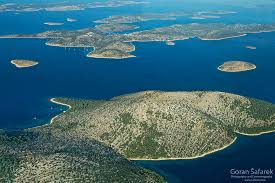 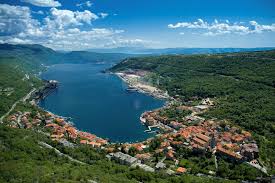 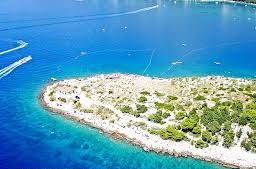 OSNOVNA SVOJSTVA MORA
OSNOVNA SVOJSTVA MORA JESU:SLANOĆA, TEMPERATURA, BOJA I PROZIRNOST.
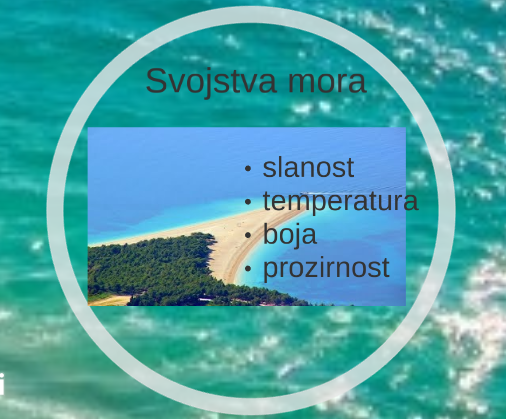 SLANOĆA MORA
SLANOĆA MORA OVISI O KOLIČINI OTOPLJENE SOLI U VODI.
SOLANA NA PAGU , NINU I STONU.
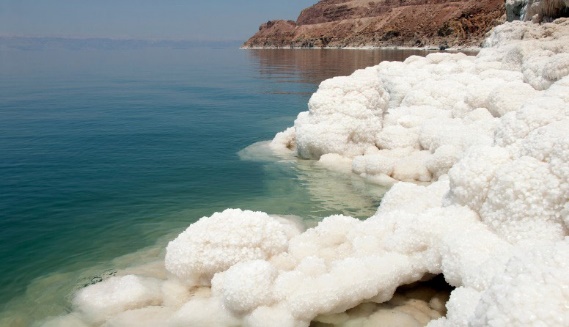 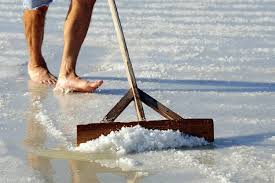 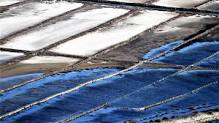 TEMPERATURA MORA
NAJTOPLIJA SU MORA OKO EKVATORA, OKO POLOVA SU NAJHLADNIJA.
JADRANSKO MORE UBRAJA SE U TOPLA  MORA.
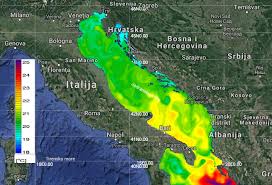 PROZIRNOST MORA
JADRANSKO MORE JE PROZIRNO.
HLADANA MORA SU MANJE PROZIRNA, A TOPLA MORA SU PROZIRNIJA JER NEMAJU PUNO PLANKTONA I RIBA.
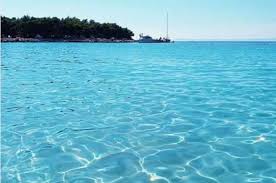 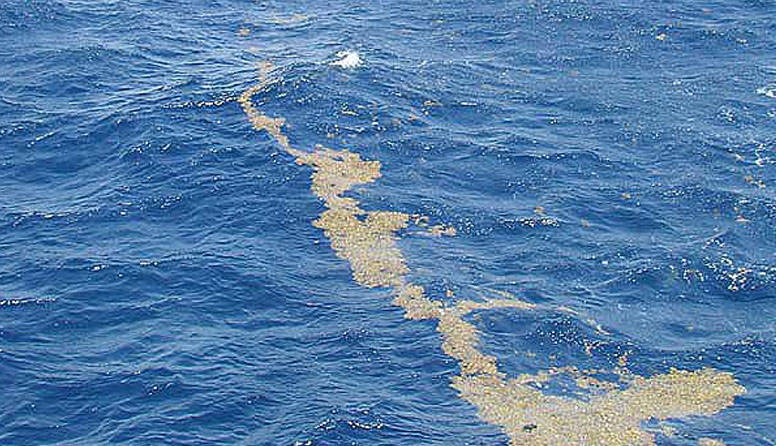 BOJA MORA
JADRANSKO MORE ČESTO ZOVEMO PLAVI JADRAN ZBOG NJEGOVE PLAVE BOJE.TO SVOJSTVO PROIZLAZI IZ ČISTOĆE, BOGATSTVA ŽIVOTA U MORU I DUBINI VODE.
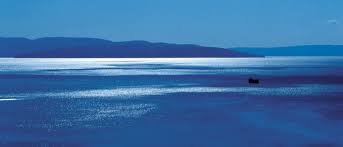 DOMAĆI URADAK
PROČITATI U UDŽBENIKU NASTAVNU JEDINICU – GIBANJE MORA.
RIJEŠITI ZADANE ZADATKE U UDŽBENIKU.
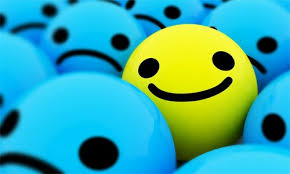